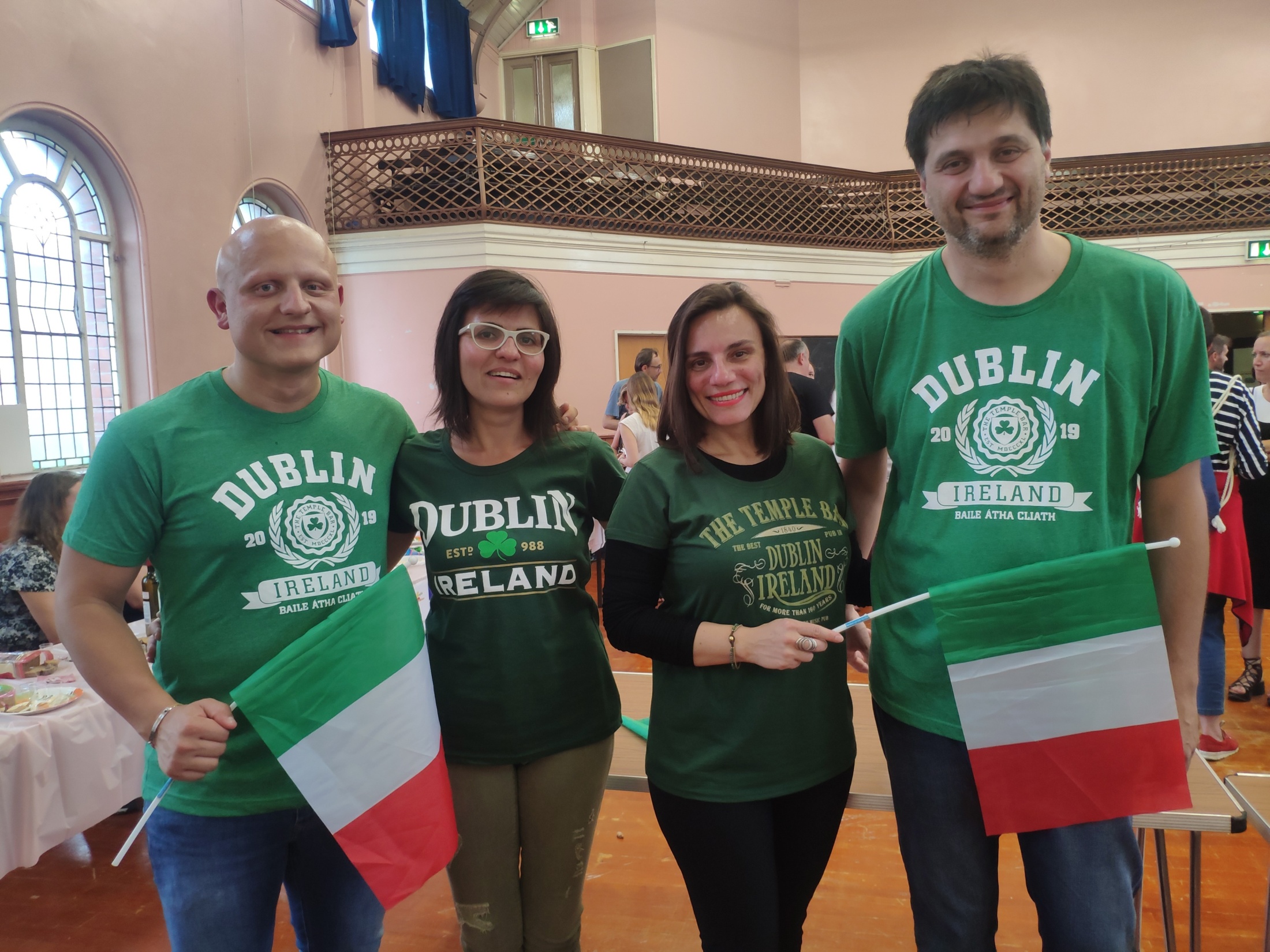 Erasmus plus
Study and fun
Trinity College (Dublin) 22 July – 2 August 2019English for teachers level A2/B1
WHAT WE LEARNED
Vocabulary and grammar
2. Irish culture
3. Teaching methodologies
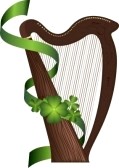 Vocabulary and grammar
Vocabulary 
Present simple and present continuous
Past simple, present perfect
Affirmative, negative and questions
Tricky sentences (with «like» for example)
Countable and uncountable nouns
Conditional sentences
Questions (what/who/where/when/how)
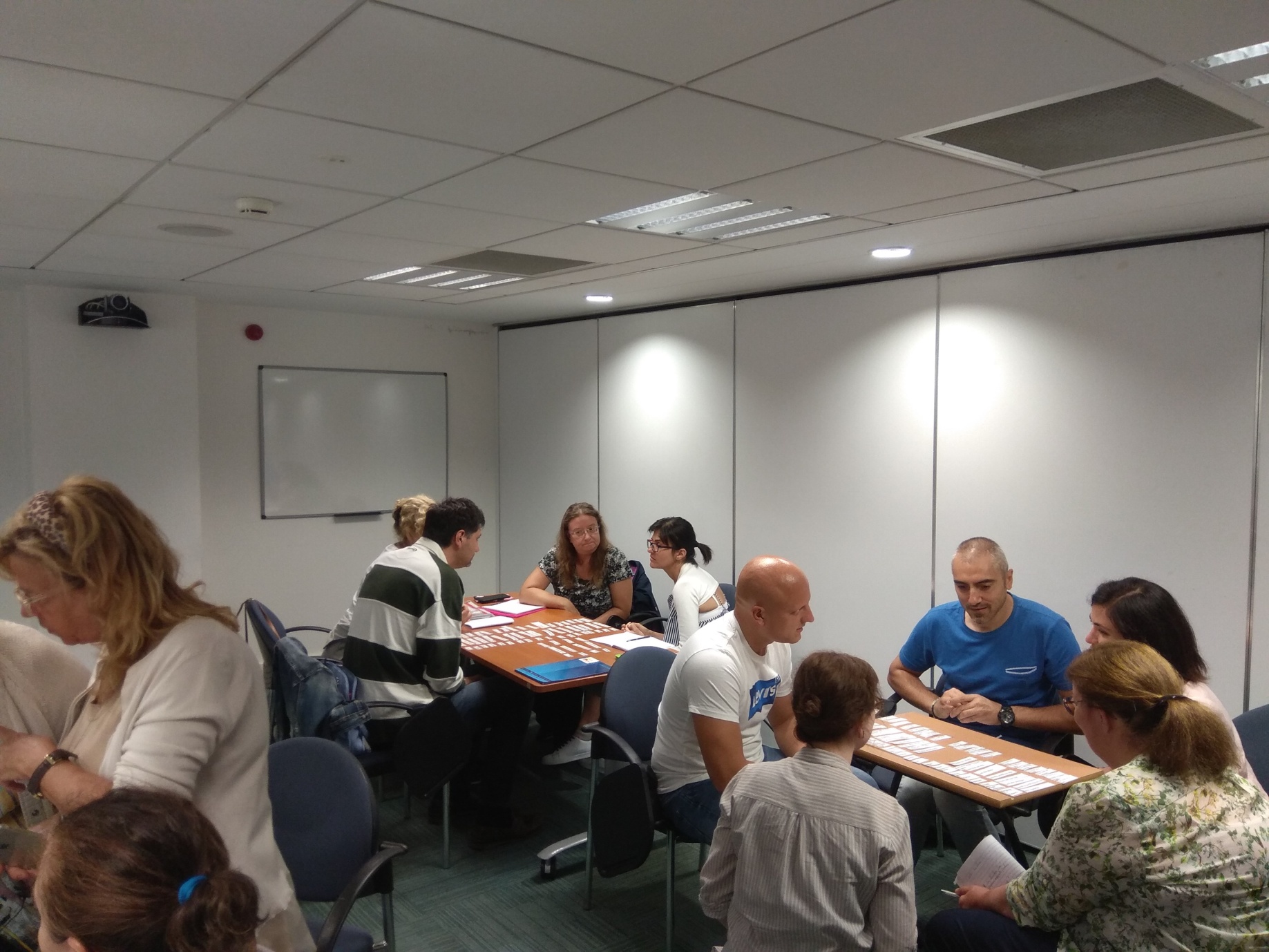 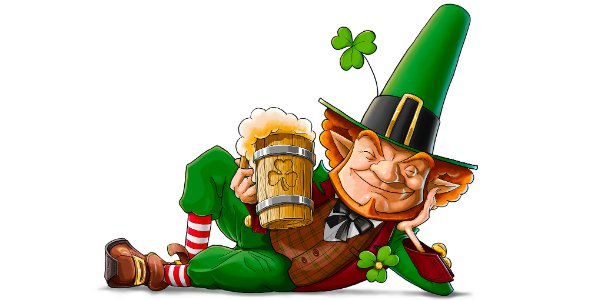 Irish culture
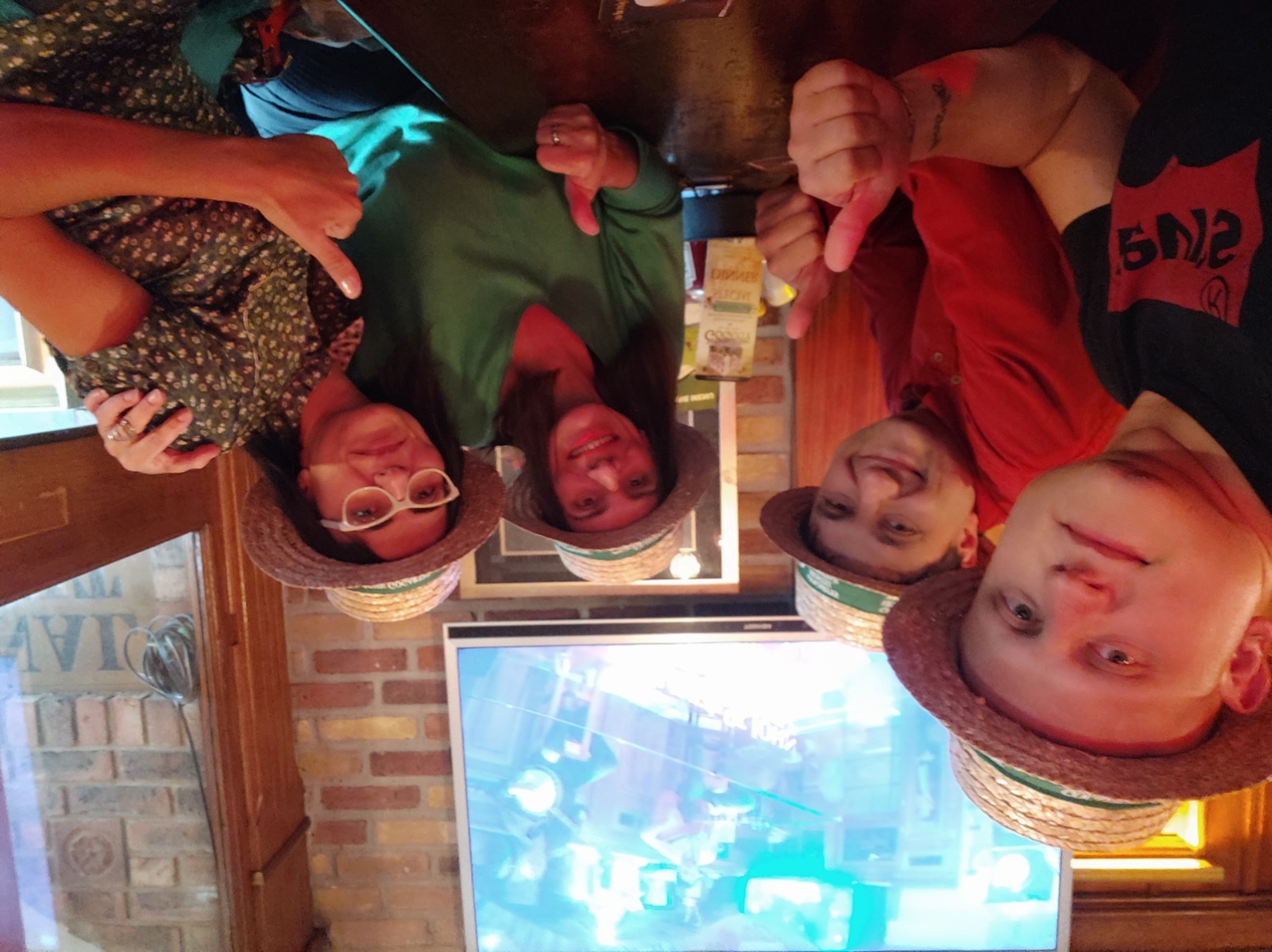 Discovery of Dublin
Food and pub culture
History
Traditions
Irish slang
Music & dance
Legends
Sports and hobbies
Stereotype
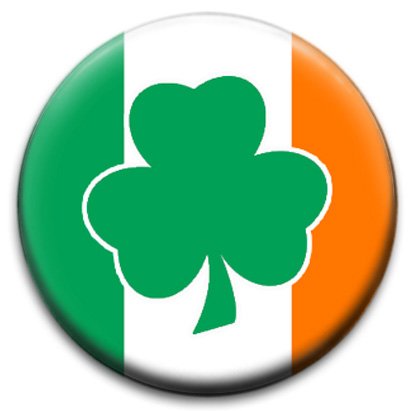 Teaching methodologies
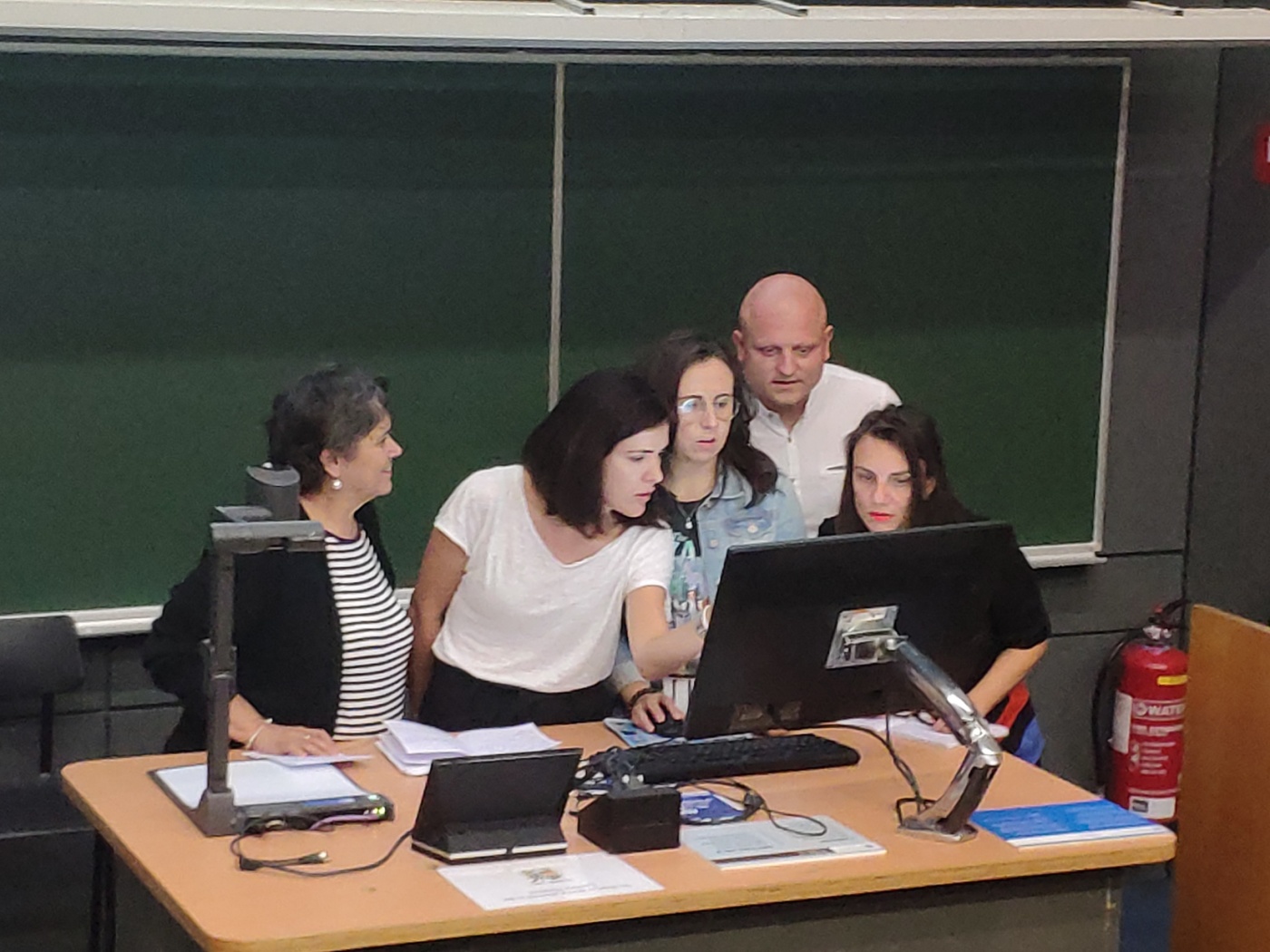 Conversation, dialogues, interviews
Comprehension
Team working
Debate
Task field based project
Role Playing
Cooperative learning
Reality simulations
Orientiring (to learn about the city and socialize)
Ireland 22 July – 3 August 2019
WHAT WE SAW
Dublin
2. Belfast
3. Giant causeway
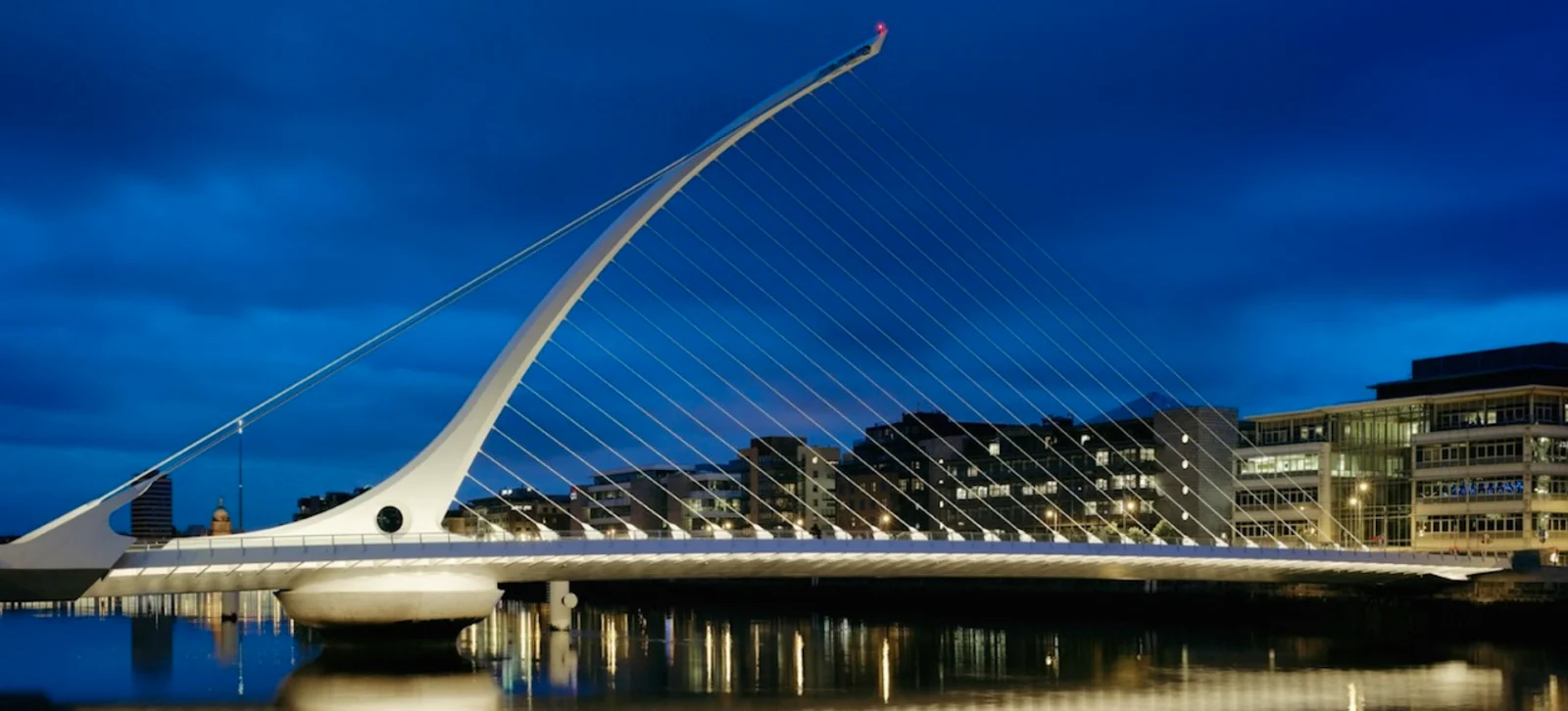 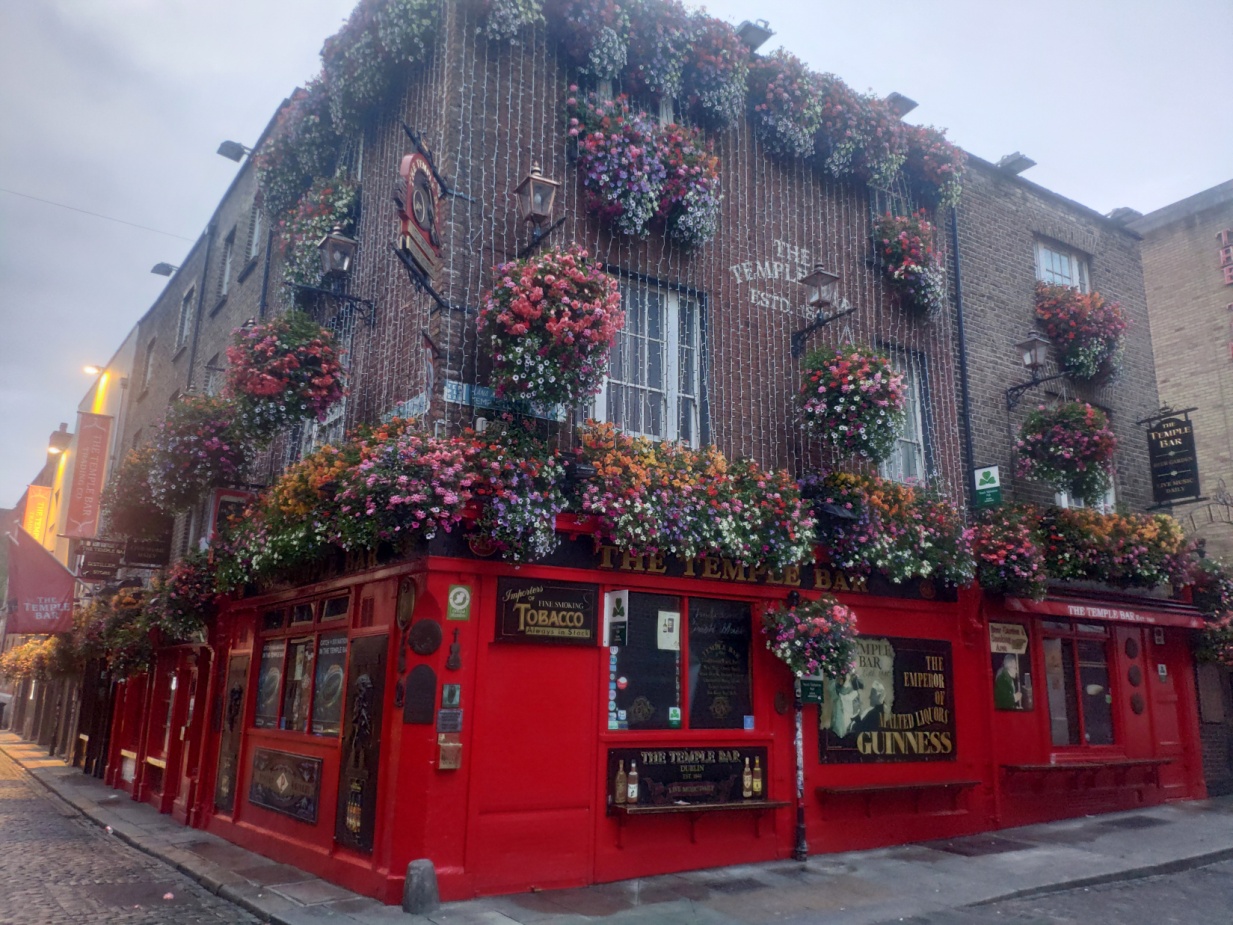 Liﬀey river, Calatrava’s bridge
Temple Bar
Dublin
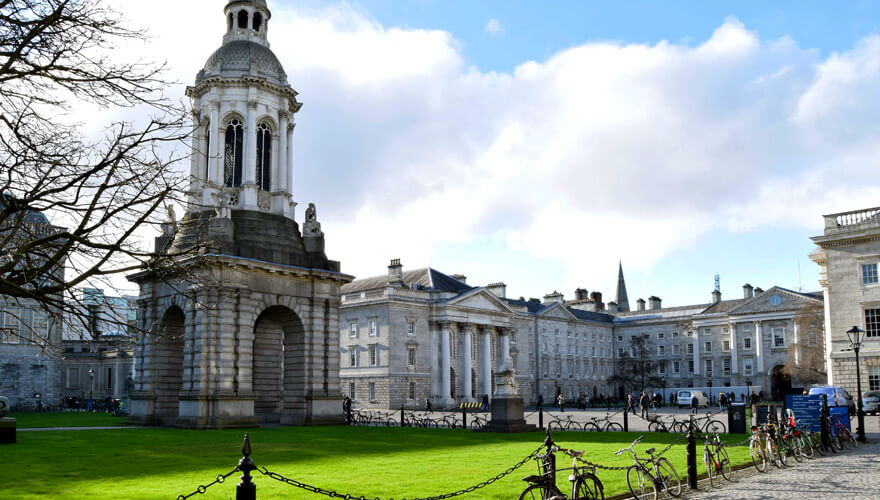 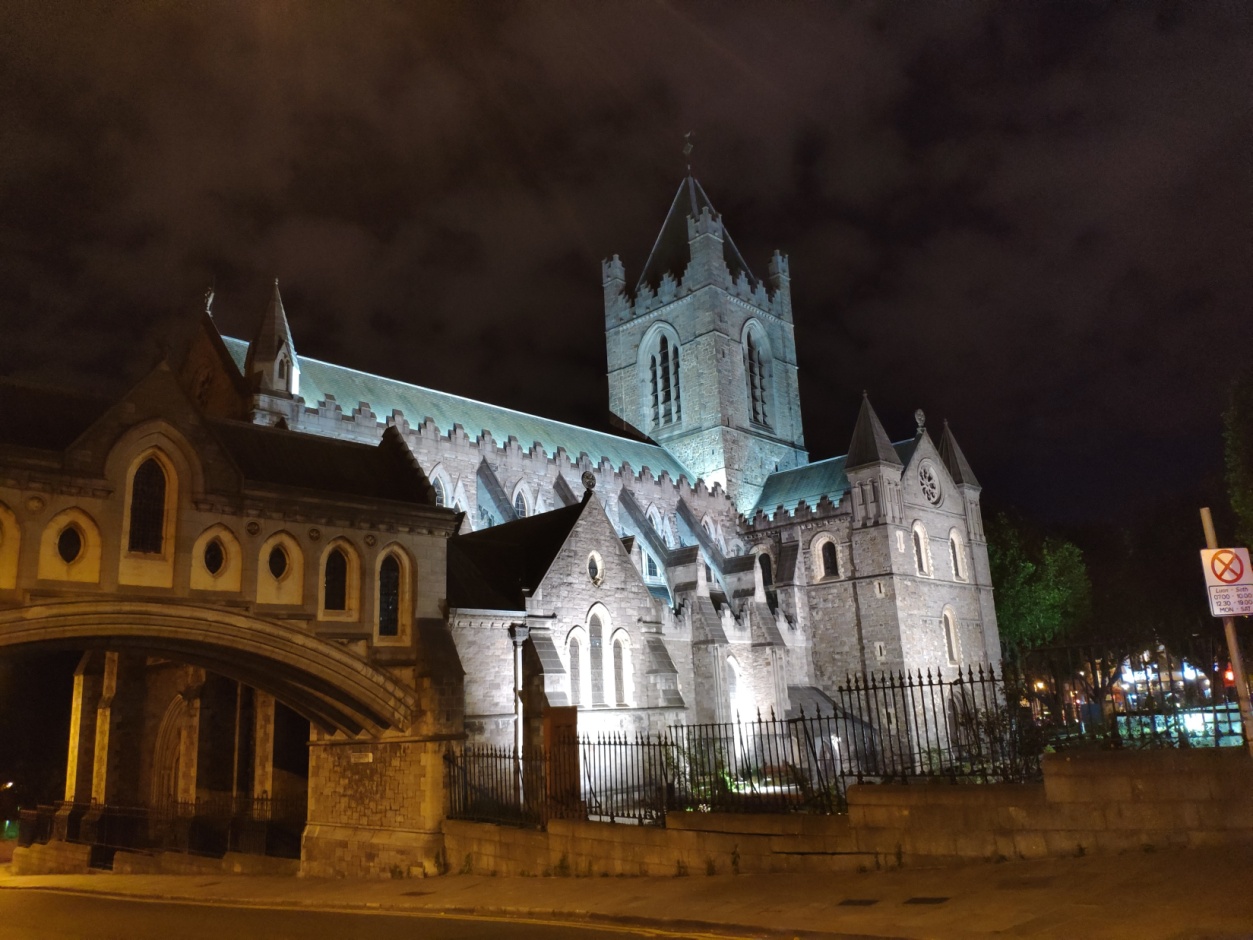 Trinity College
Christ Church Cathedral
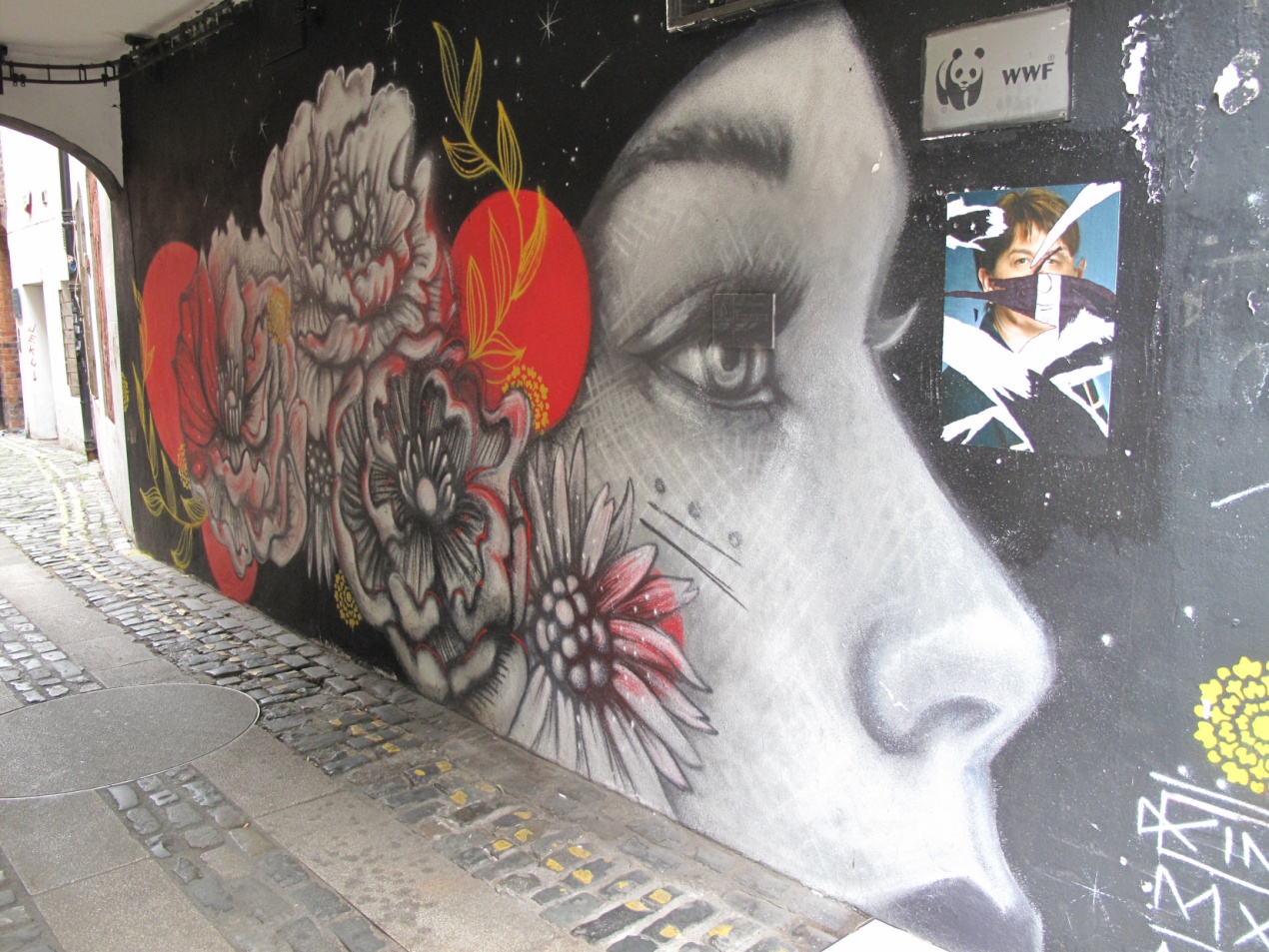 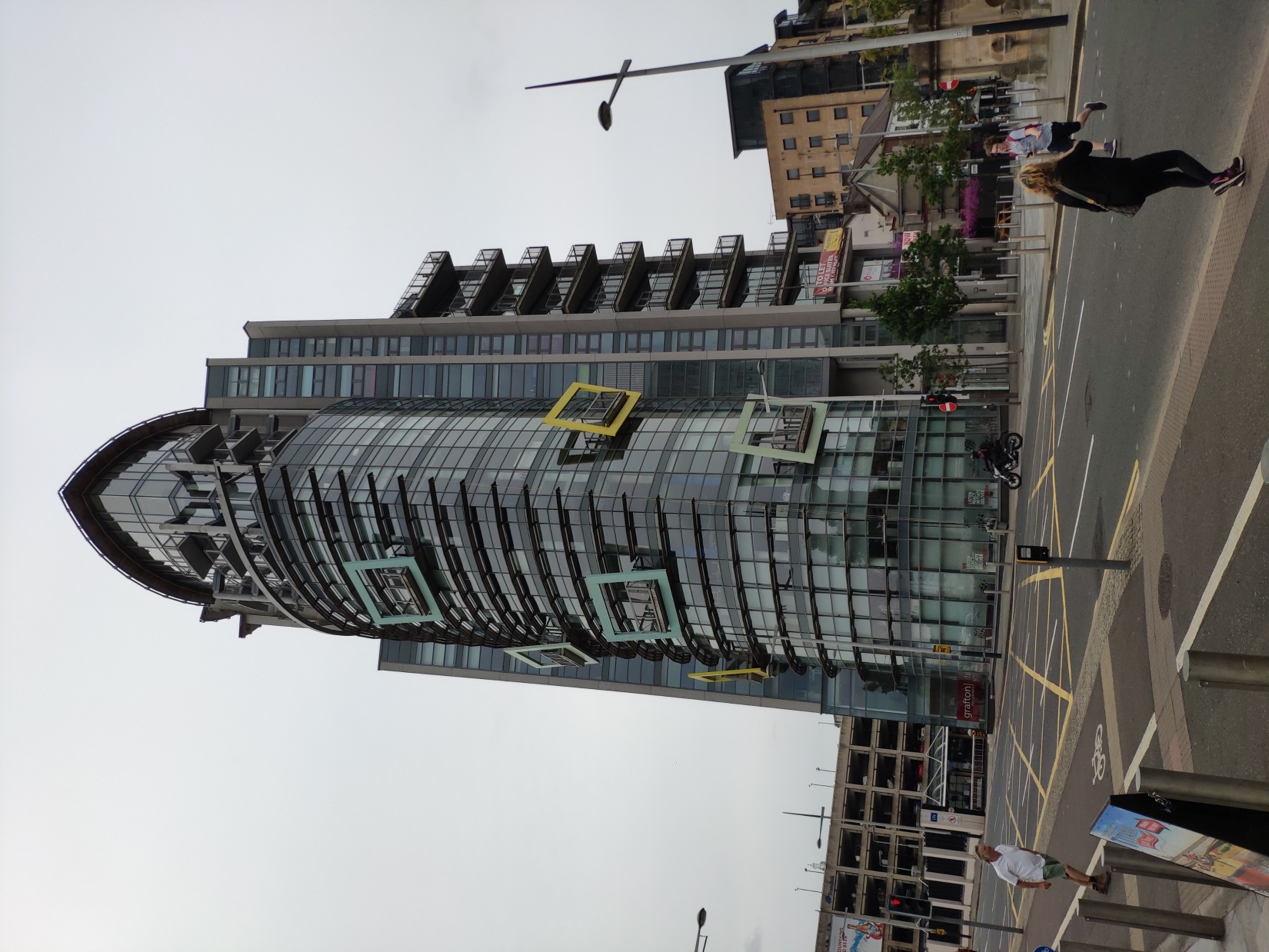 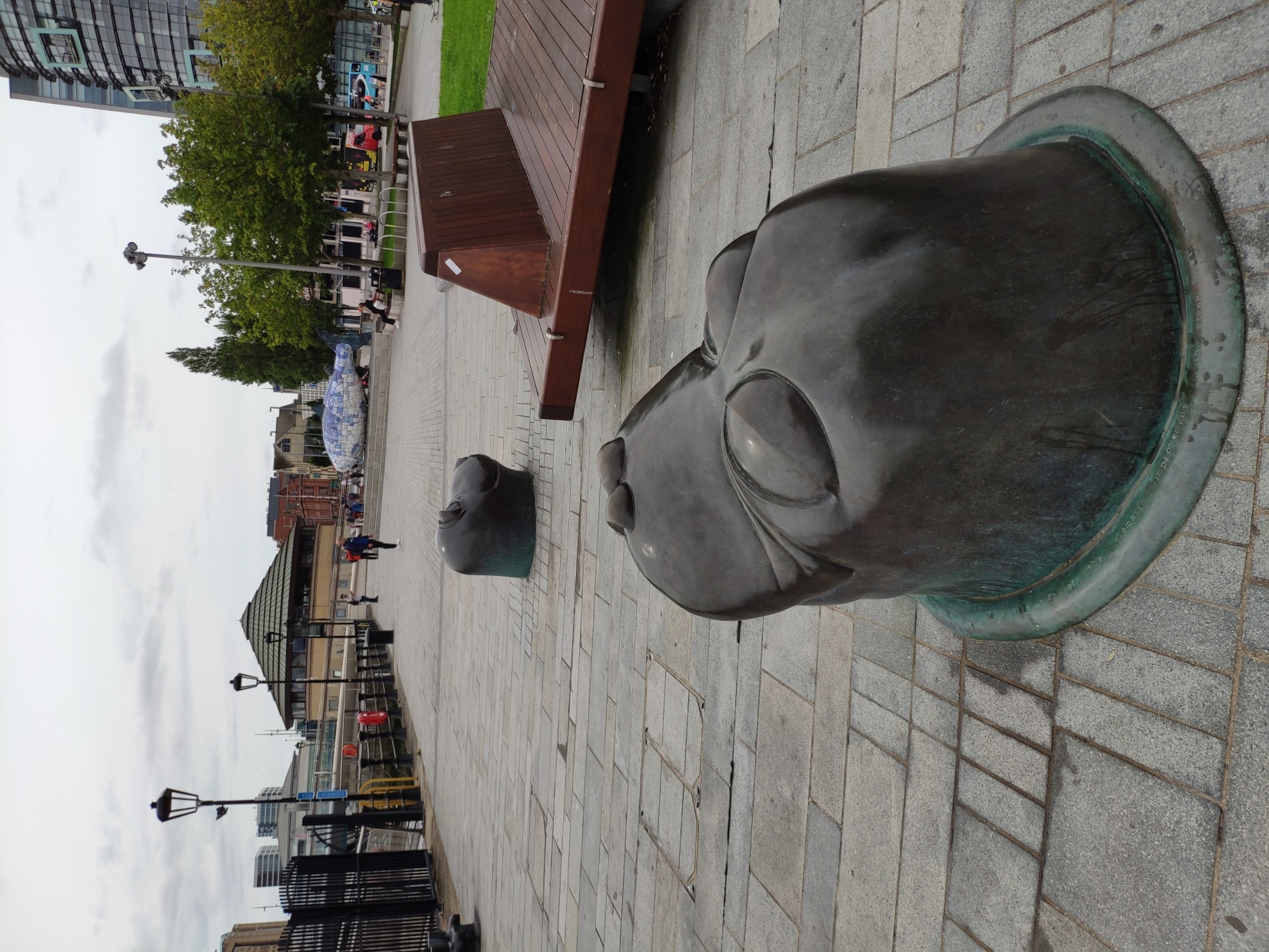 The murals
The port
Belfast
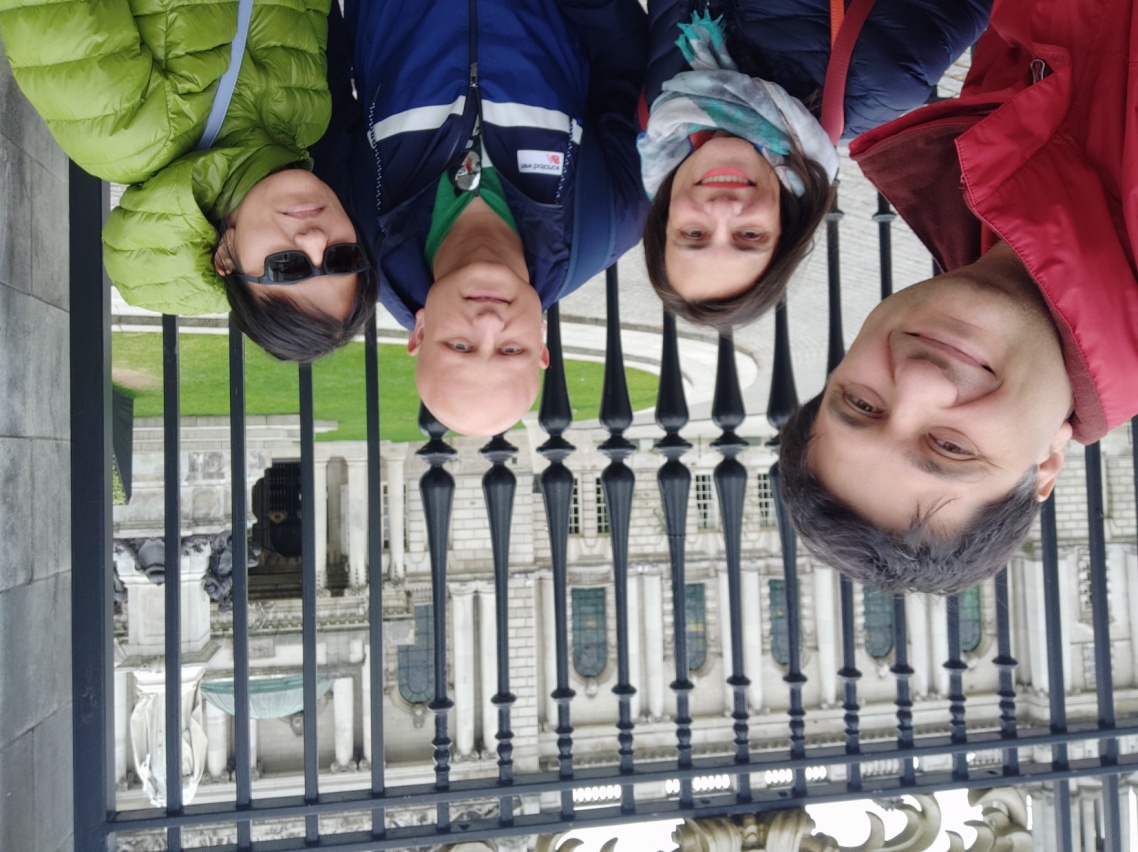 City hall
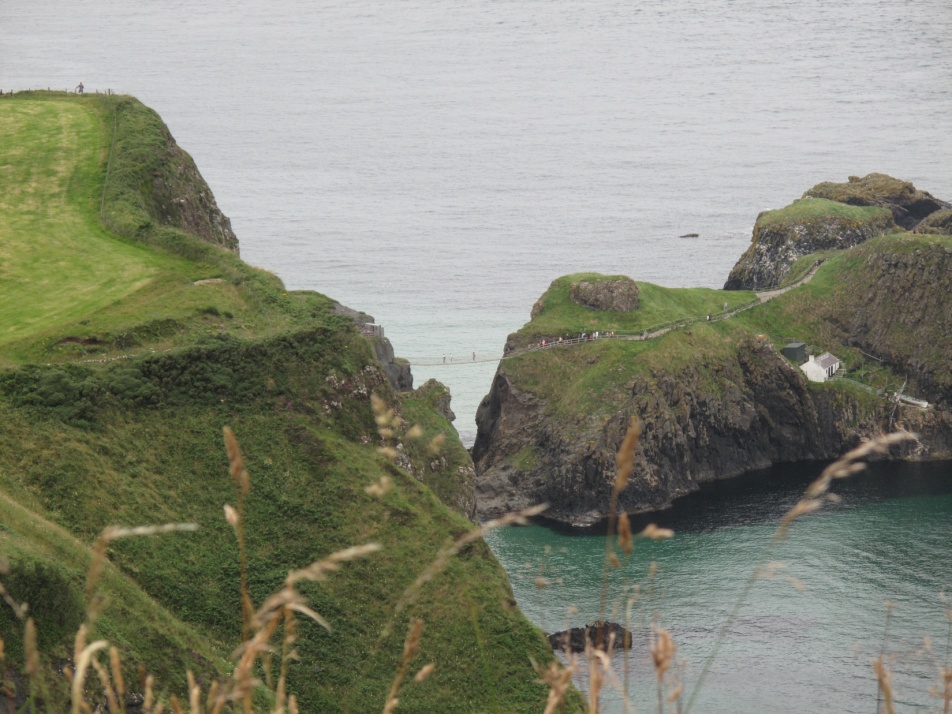 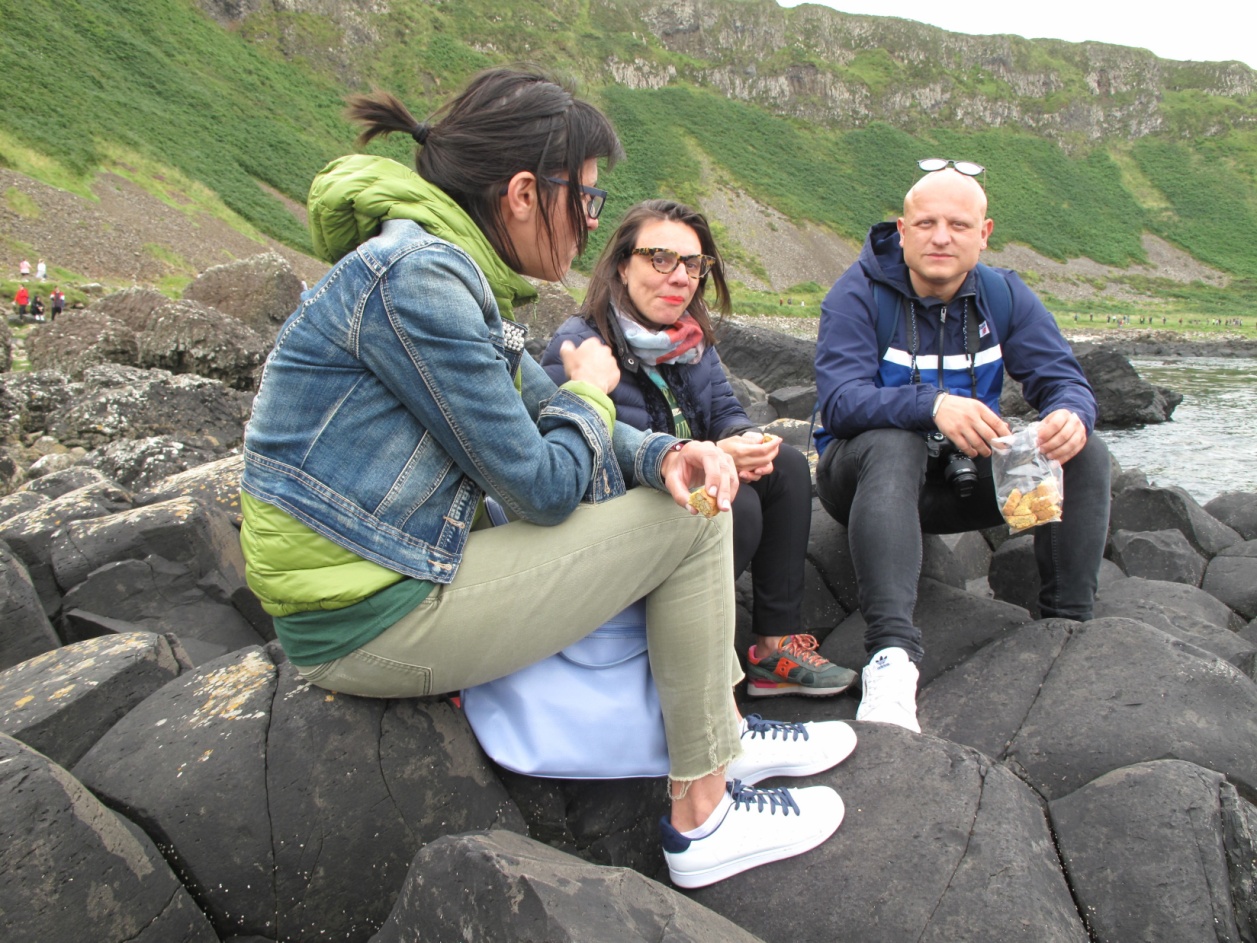 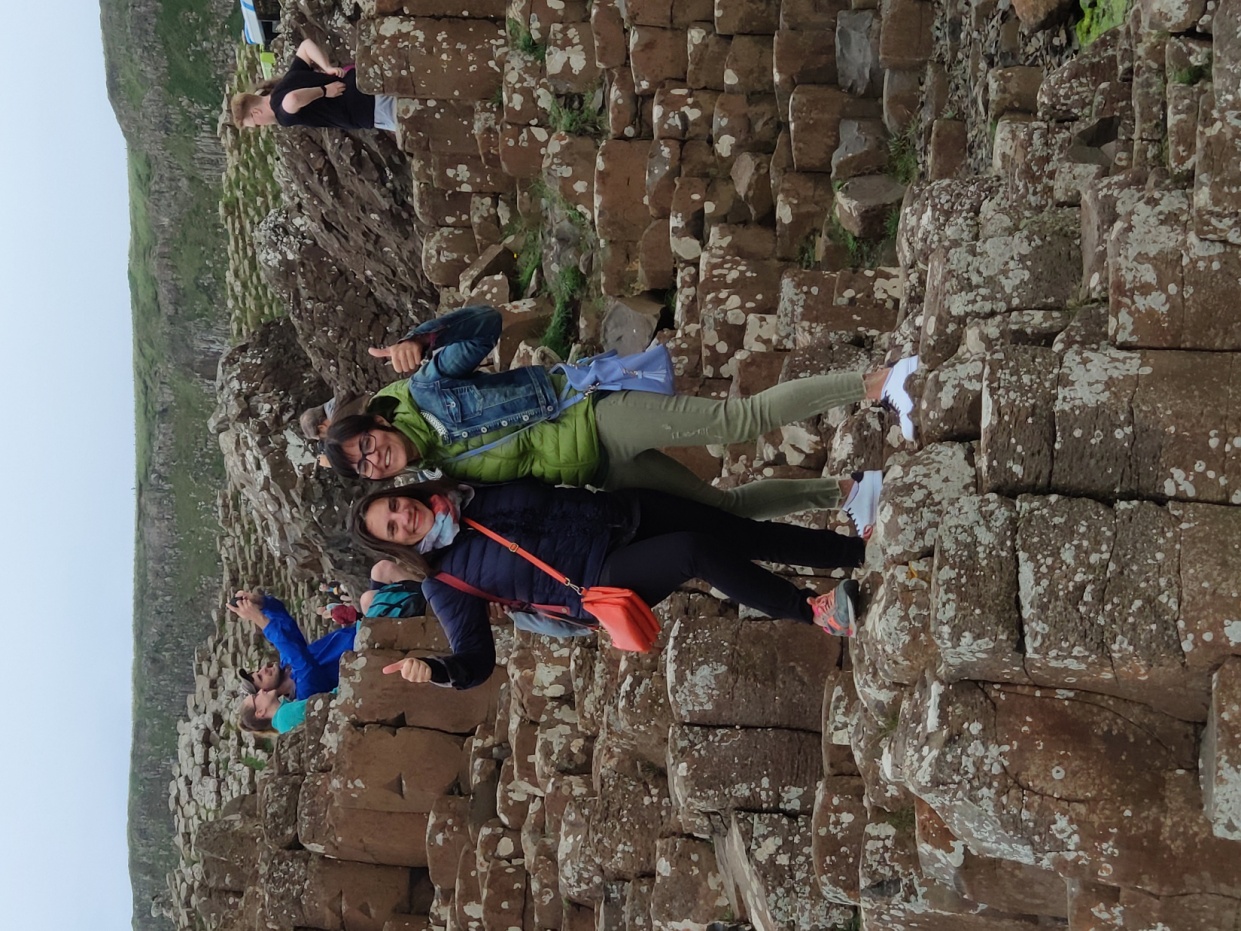 Giant causeway
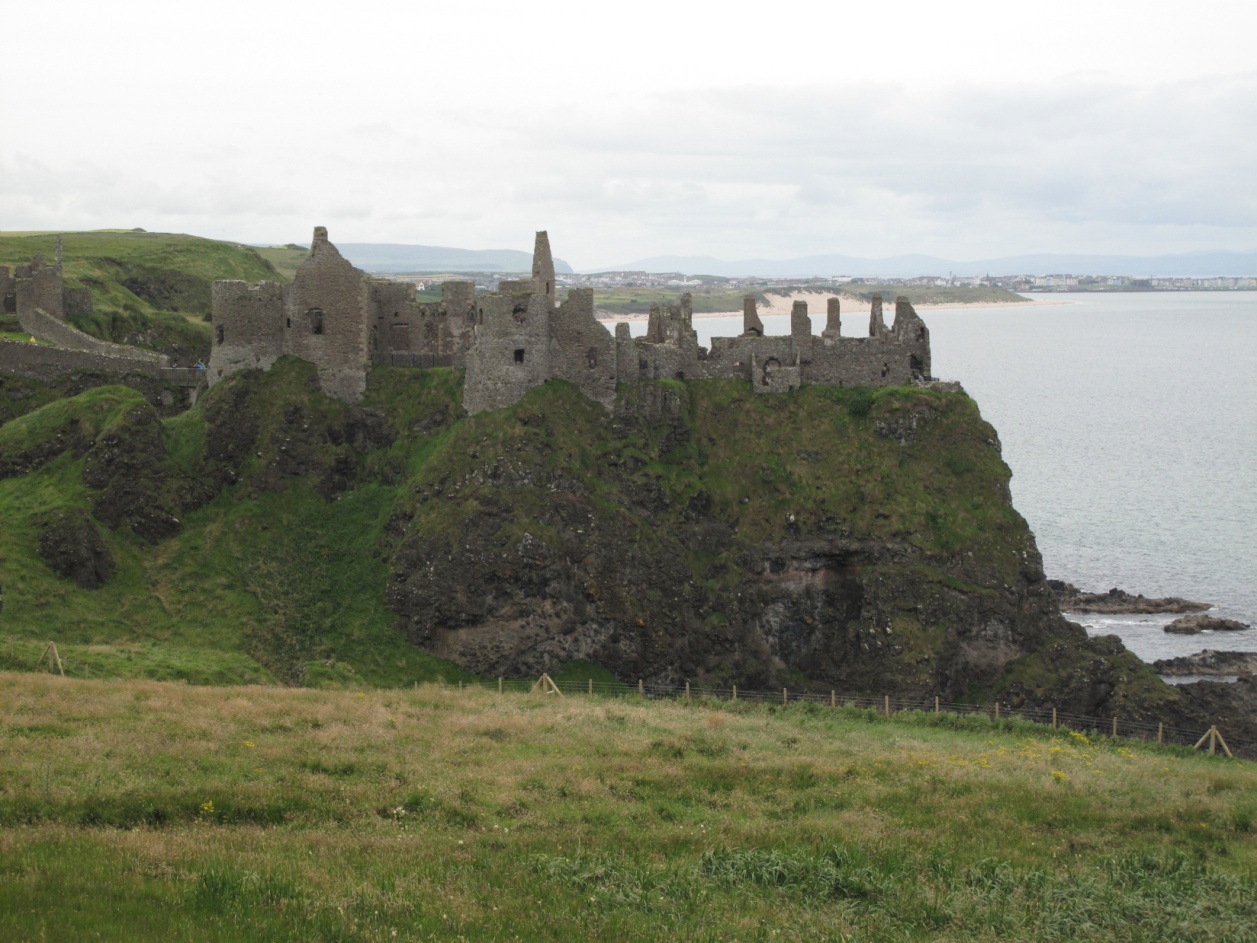 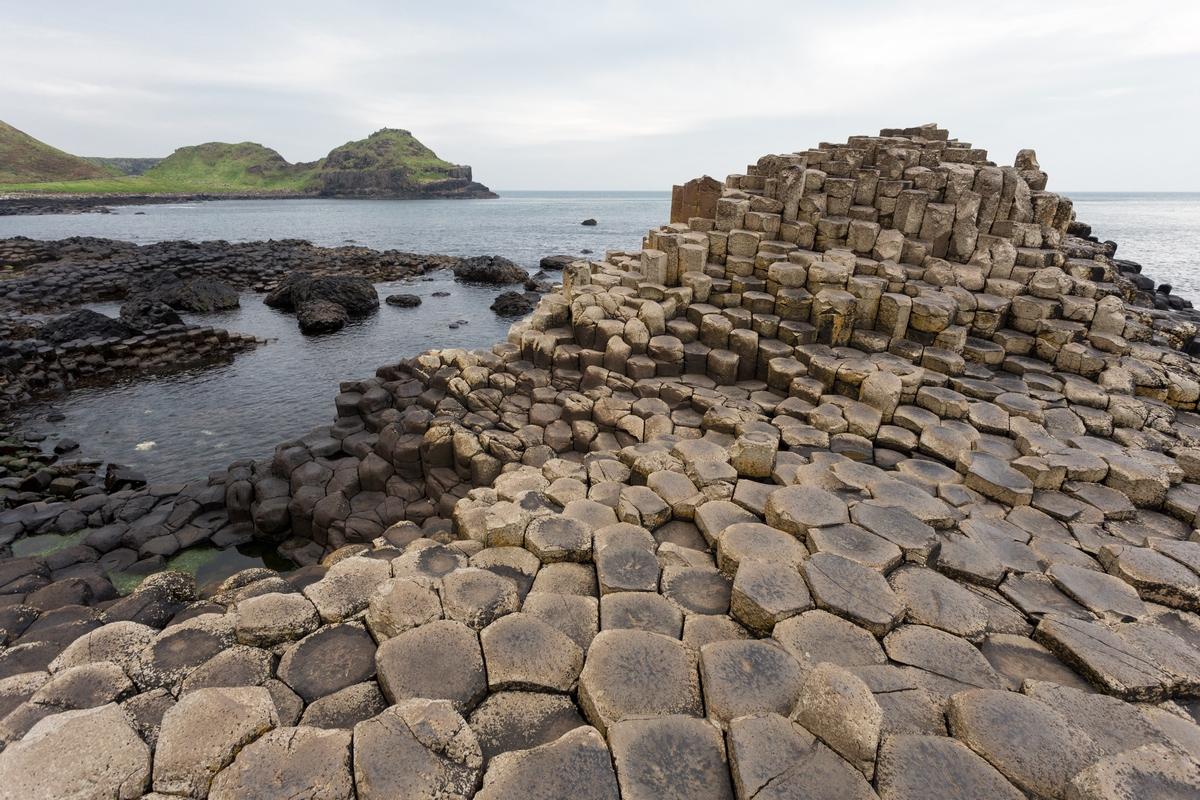 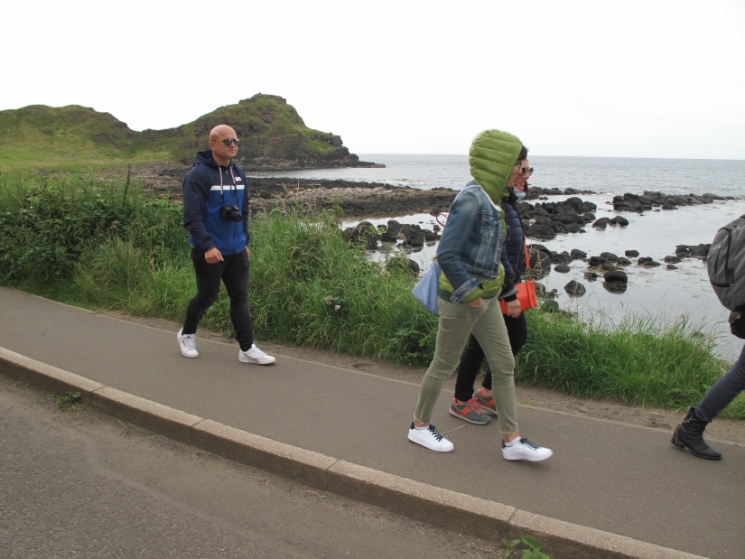 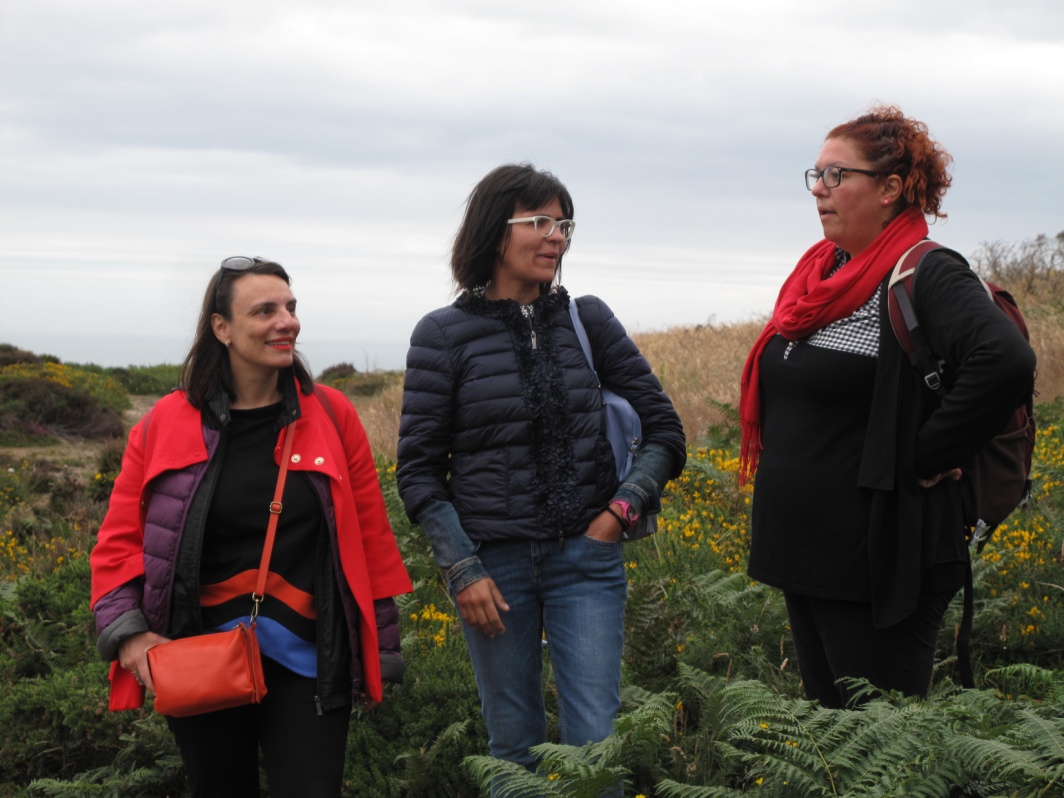 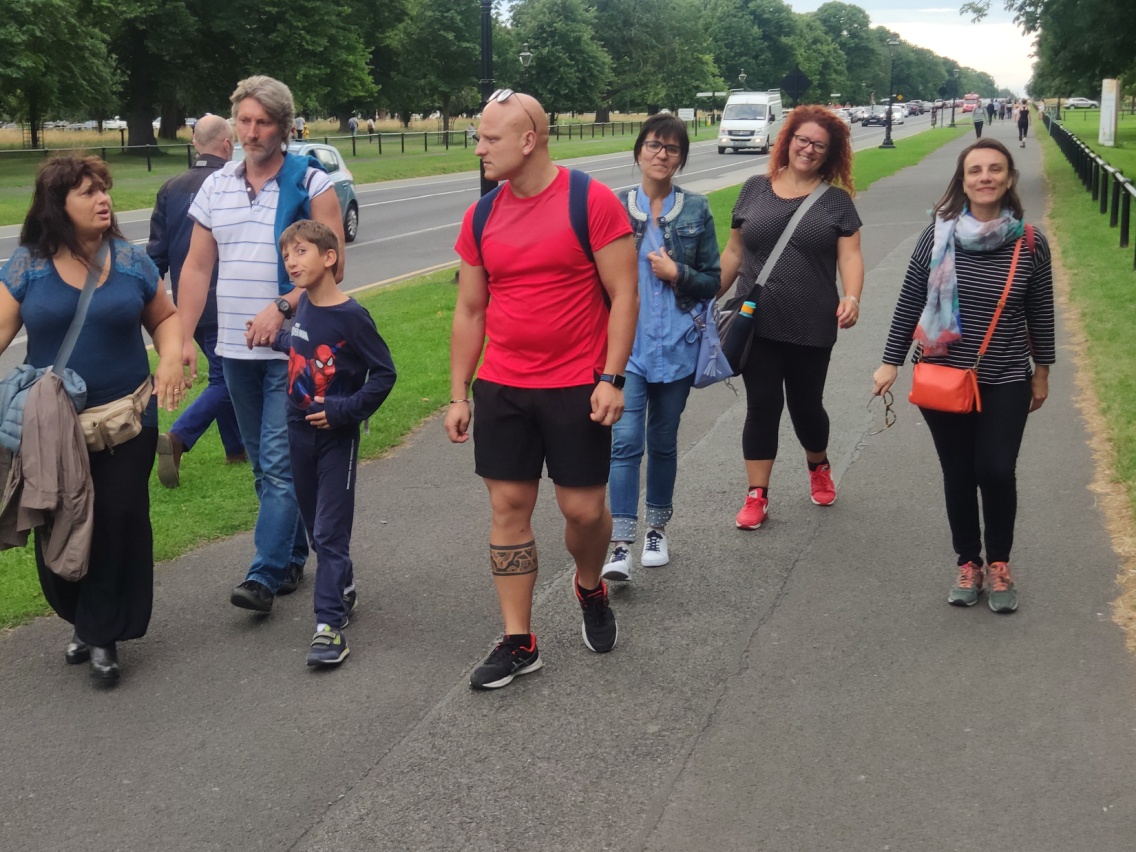 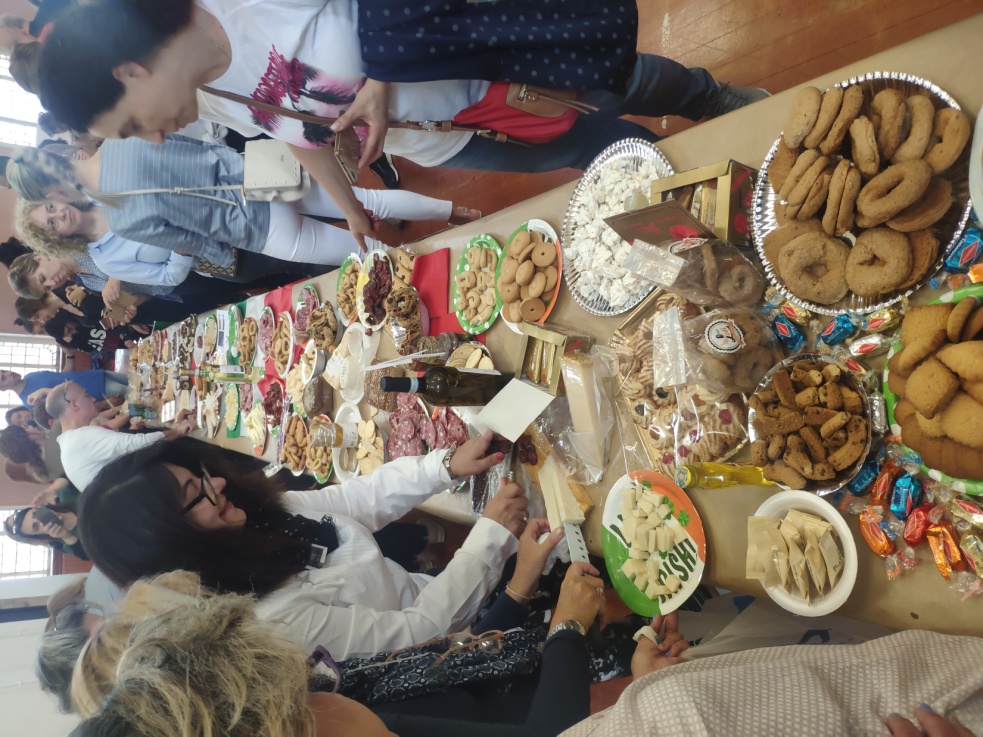 and friendship!!
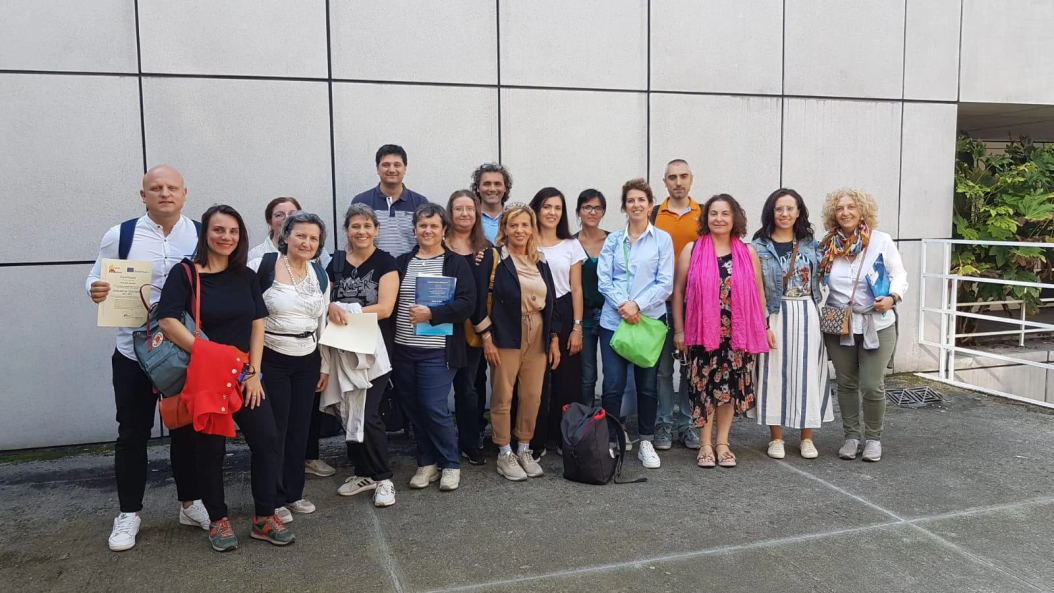 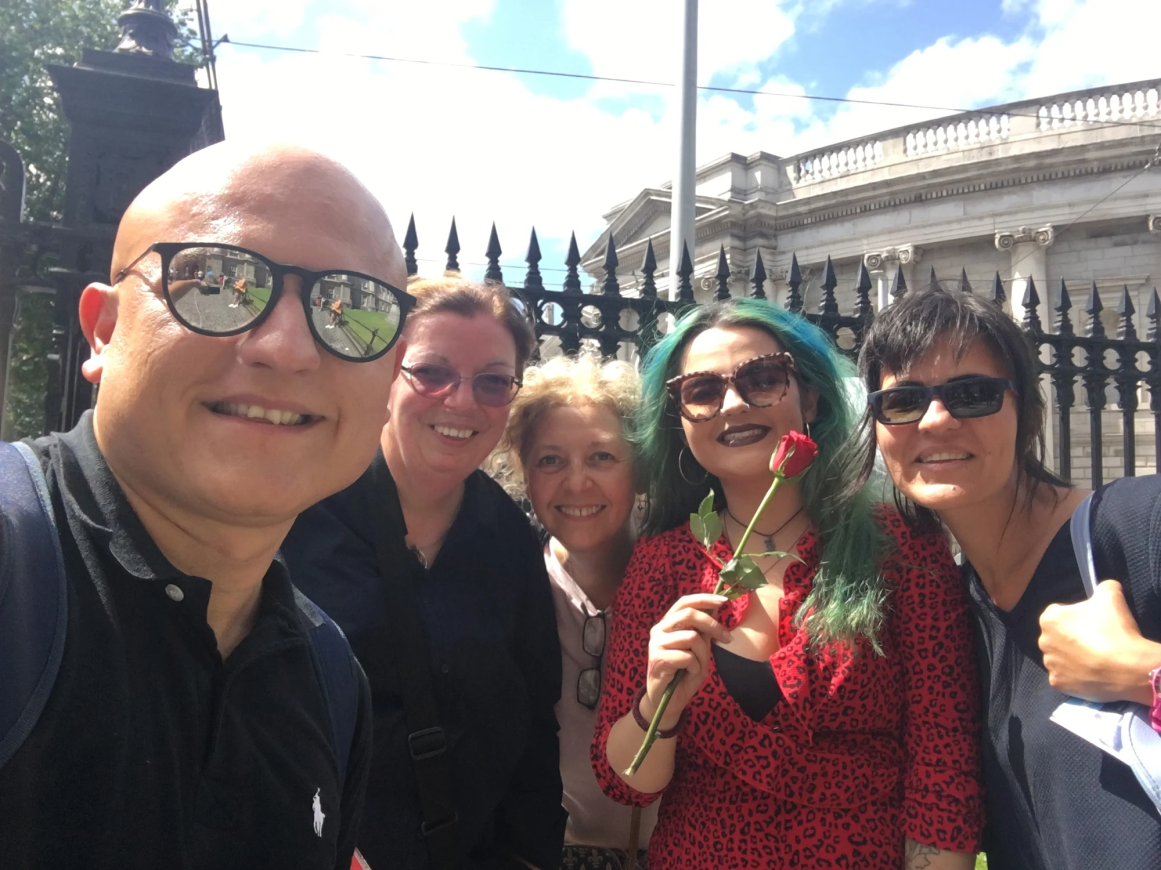 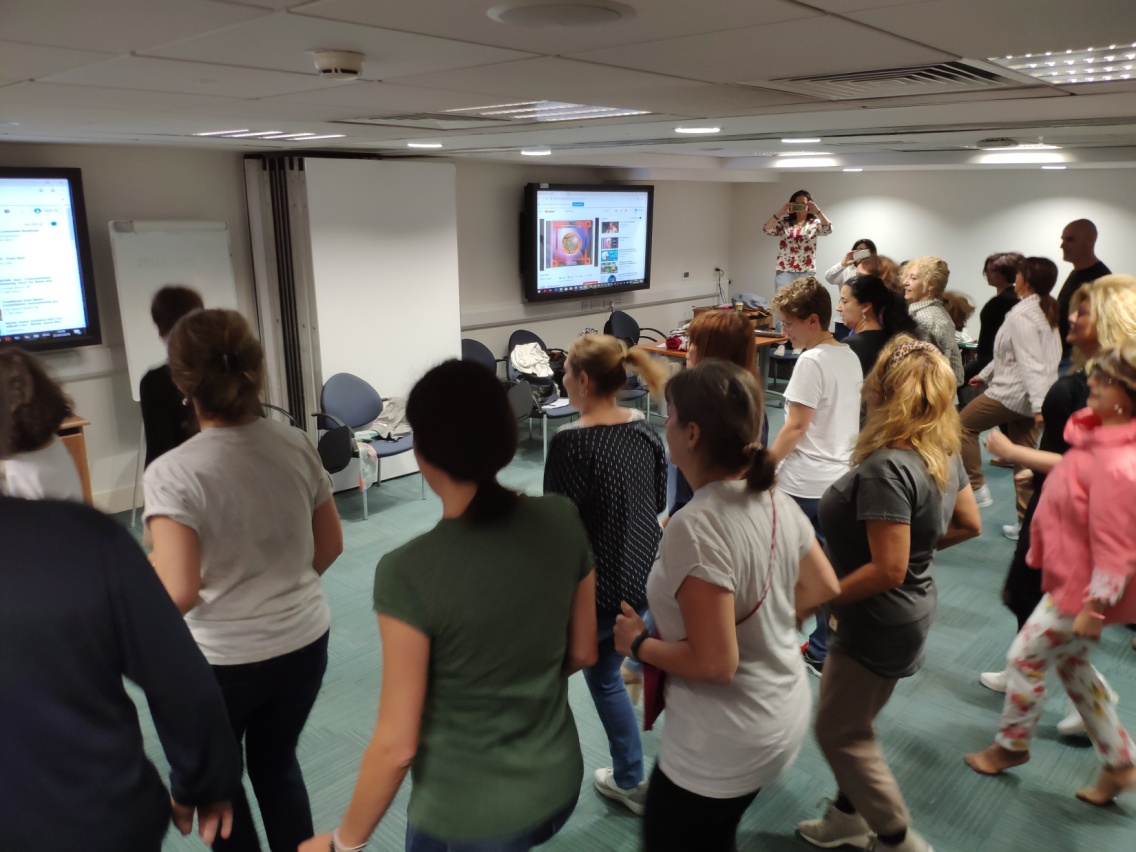 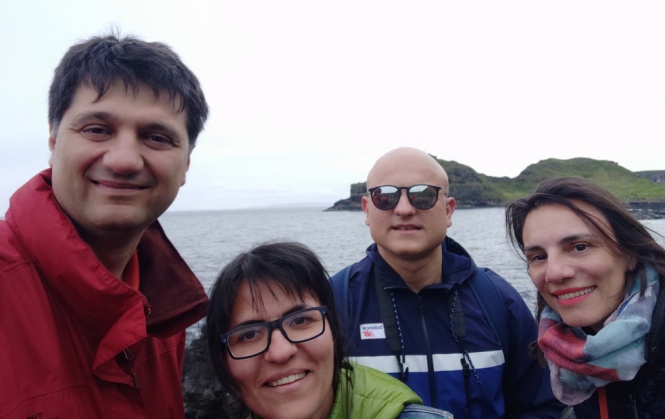 Massimo De Cecco
Orlando Renda
Iolanda Cimmino
Paola Tataranno